Programme de mentorat de la saison estivale
Occasion d'emploi 
pour les étudiants en situation de handicap
1
Le mentorat joue un rôle important dans l'engagement et la fidélisation des employés,            qui contribuent tous deux de manière significative à la productivité individuelle et organisationnelle et font en sorte que les employés se sentent valorisés.
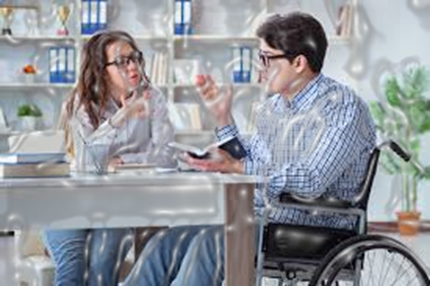 2
Présentation
Ce dont nous allons discuter dans cette présentation :
L’Occasion d'emploi pour les étudiants en situation de handicap (OEESH)
Le programme de mentorat 
Les objectifs du programme de mentorat
Les outils
La structure du programme de mentorat
Les compétences souhaitées du futur mentor
3
OEÉSH
Les services offerts aux étudiants en situation de handicap sont notamment les suivants:
Formation 
Activités d'été
Programme de mentorat
Réseautage 

Pour optimiser l'expérience professionnelle des étudiants, consultez les outils et ressources destinés aux gestionnaires et étudiants en  situation de handicap (OEESH)
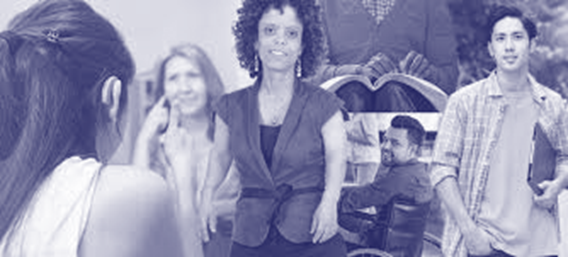 Un statut prioritaire est accordé aux gestionnaires d'embauche qui demandent des aménagements sur le lieu de travail dans le cadre du programme d'accessibilité, d'adaptation et de technologie informatique adaptée.
4
[Speaker Notes: Employment Opportunity for Students with Disabilities (EOSD) 2020
Updated tools available on our Gcpedia page
Provide a calendar of upcoming student activities
Promote the hosting activity to students and managers to increase enrolment

Develop a mentoring program
Lunch and Learn sessions with special guests
Training plan dedicated to the professional development of students.
Offer an information session to students on how GC tools work.
Consult with CSPS and young public servant networks to identify and ensure student participation in development activities
Conduct a participant survey to improve the initiative
onboarding activites will include: 
Info Sessions for hiring managers
National Welcoming Event for students
Providing Onboarding Guide for managers
Providing information on ISEO supports and resources to students
Indigenous Student Employment Opportunity (ISEO)
Creation of a student lead network for the Ontario region and Eastern Canada that models WISEN will create student support and networking opportunities. A lot of effort is being put in by WISEN for the west. It is important that supports are provided across Canada so all students have access to it. 
Mentorship sessions: continue the collaboration with the Indigenous EX Network
Pilot of Speed-Mentoring Event
Continue supporting the Indigenous student networks in BC and the NCR and support the creation of networks in Ontario and the Atlantic region
Launch the Indigenous Career Pathways for re-hiring of ISEO students and hiring graduates

Other onboarding activites will include: 
Info Sessions for hiring managers
National Welcoming Event for students
Providing Onboarding Guide for managers
Providing information on ISEO supports and resources to students

What managers are saying
My experience with Employment Opportunity for Students with Disabilities has been great!
 At first, I was only looking to place one student and asked for a list of 10 candidates to be interviewed. The candidates were so impressive that I shared their resumes with other managers and we were able to send a total of 4 letters of offer. We look forward to the summer of 2019, students will work on a range of complex IT projects, including programming, testing and business analysis.  
Benedict Lee-Ying]
Le programme de mentorat
Le programme de mentorat sera autogéré. 
Les bénéficiaires auront accès à une liste de mentors sur notre page GCpedia et prendra contact pour développer une relation professionnelle avec un employé plus expérimenté. 
L'équipe de l'OEÉSH vous guidera vers les différents outils disponibles.
5
Objectifs
Les objectifs du programme de mentorat pour les mentoré(e)s devraient être les suivants :
Développer un parcours professionnel
Aider le mentoré(e) à développer des compétences cognitives
 Apprendre à travailler en réseau
Développer une compétence spécifique sur laquelle le mentor et le mentoré(e) s'accordent.
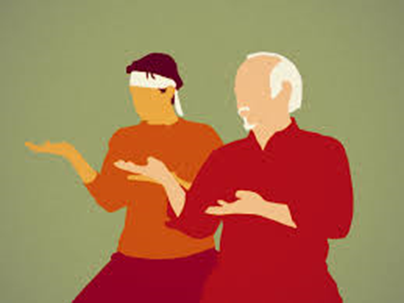 6
Les outils
Contrat de participation mentor-mentoré(e)
Guide du mentor
Guide du mentoré(e)
La liste des mentors
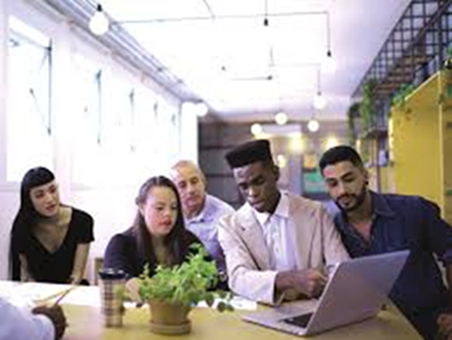 7
Stucture
Les règles du programme de mentorat seront accompagnées de contrats de participation signés. (Les contrats sont disponibles sur notre page GCpédia) 
Les règles du programme comprennent : 
Nombre requis de rencontres mentor-mentoré(e) et d'activités de mentorat 
Nombre maximum de 3 mentoré(e)s par mentor 
Admissibilité à la participation (dans le cadre de l'initiative Occasion d'emploi pour les étudiants en situation de handicap) 
Programmation de réunions et d'activités de mentorat.
8
Compétences
Les mentors devraient avoir les compétences suivantes :
Connaissance des défis auxquels sont confrontées les personnes en situation de handicap dans un cadre professionnel
Connaissance des politiques et des procédures du gouvernement
Capacité de donner de l'information constructive
Capacité d'écoute et de communication
Connaissance des outils pédagogiques
Compétences en matière d'observation
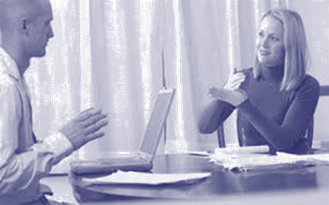 9
Votre Biographie
10
Merci de participer au 
programme de mentorat de l'OEÉSH !
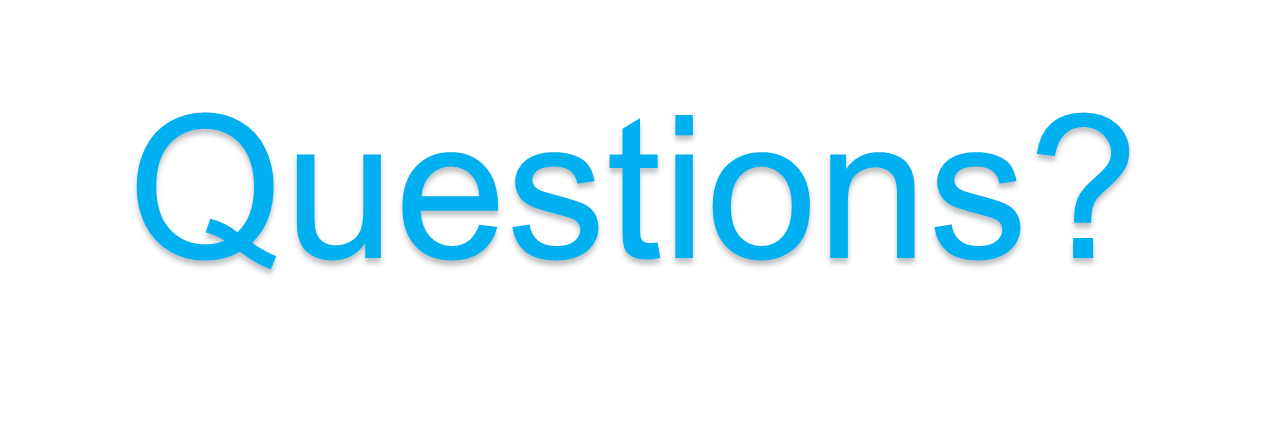 11